EXPLORING DC COMICS, INC.
PRESENTED BY TIMOTHY COLON
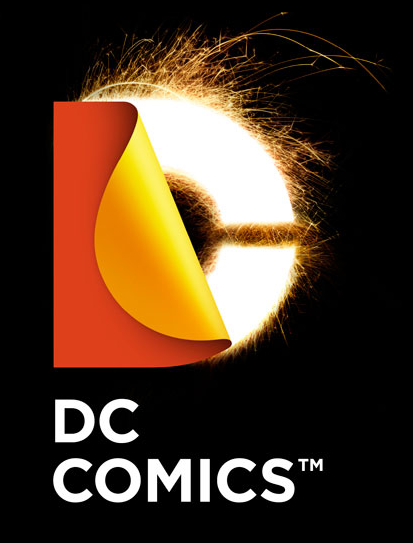 COMPANY OVERVIEW
Year started: 1937
Company is subsidiary of Time Warner, private media giant. 
Founded by Jack Liebowitz & Harry Donenfeld
Headquarters: 1700 Broadway, New York, NY 10019
Distribution:  Diamond Comic Distributors
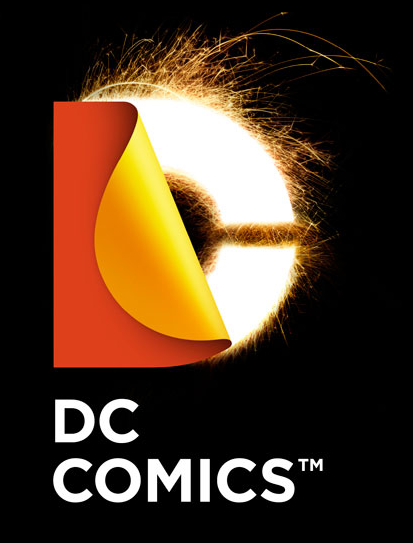 Company websiteweb address: www.dccomics.com
Dc comics timeline through history
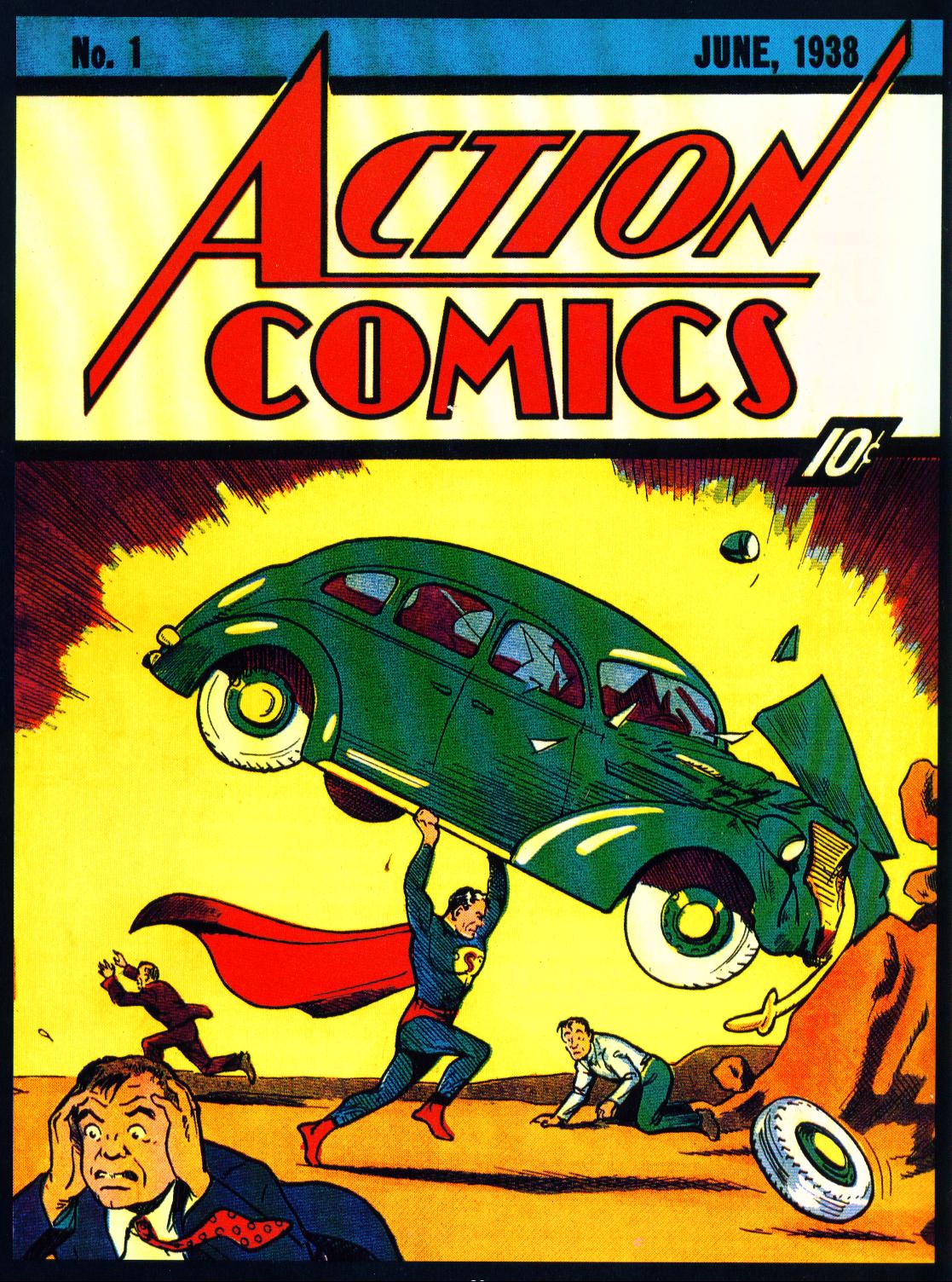 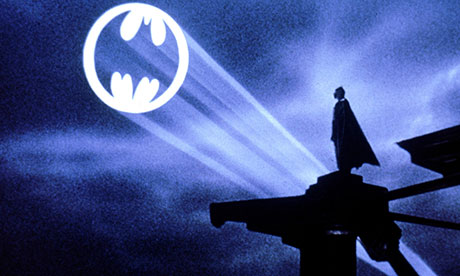 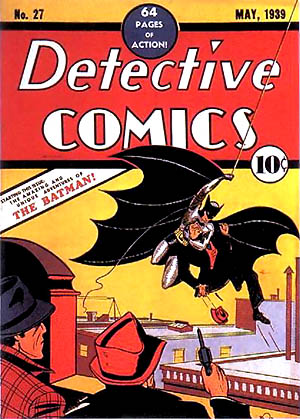 Timeline continuation
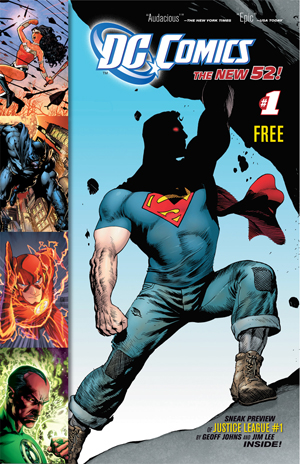 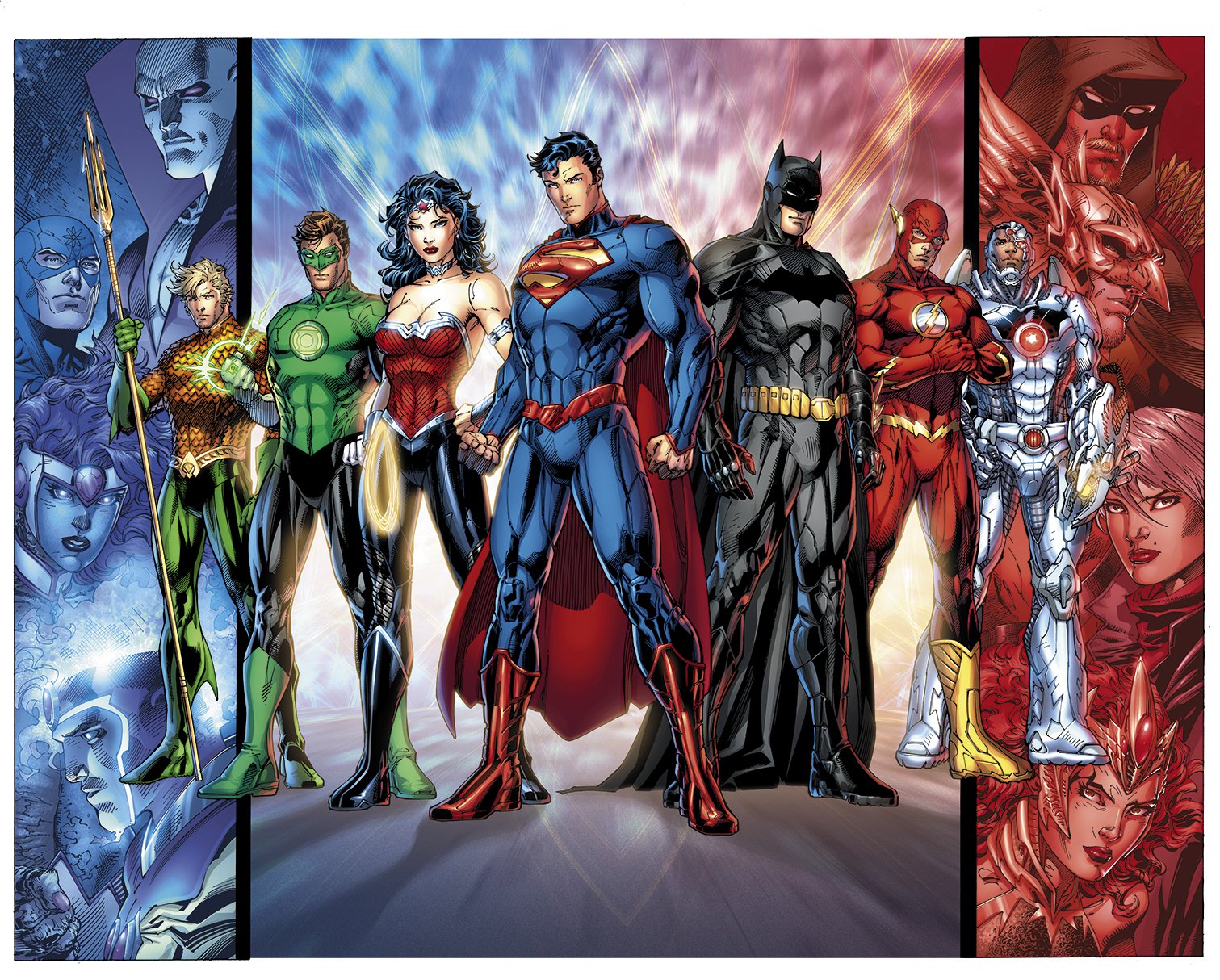 Key Individuals
Jack Liebowitz
Harry Donenfeld
Jerry Siegel 
Joe Shuster
Thomas Ballou Jr.
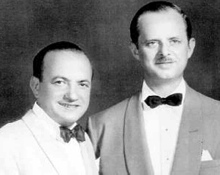 Key Financials ( Company doesn’t disclose financials -*7)
Market of Comic Industry (as of 2008 - *7)

Marvel Entertainment – 40% 
DC Comics – 32% 
Independent publishers & anime – 28%
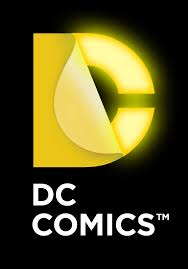 Revenue
In 1993, The Industry raked in $800 Million (*3)
In 2000, The Industry raked in $250 million (*3)
In 2005, Comic book sales began to soar again, raking in $149 million the first half of the year, 6% increase from previous year. (*6)
In 2007, sales in bookstores reached $700 million (*7)
In 2010, revenue began to decline from $270 million to $246 million
In 2013, DC Comics sees Double Digit growth In print
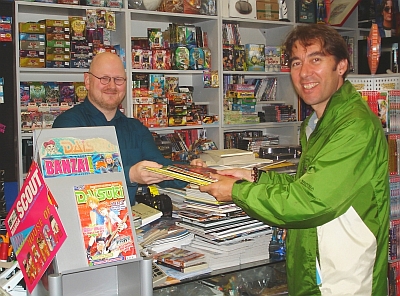 The customer
Initial demographic: 8-12 years old (*2)
Late 80s: demographic becomes average age 24 years old (college educated, household income of $38,000.00 - *1)
The product
Size/ Page Count: 6.625″x10.25″ 32 to 52 pages. 
Binding: Saddle-Stitched, two staples 
Interior Pages: 40lb to 50lb paper 
Cover: various (Norm: 40lb to 80lb gloss paper) 
Printing process: Offset printing
Recent news
2011, DC Comics becomes first publisher to release debut prints with digital simultaneously. (*8)
Summer of 2013, DC launches Forever Evil event, print 3D covers for all 52 Titles. (*11)
As of October 2013, DC Comics sees double digit growth in print sales and Triple digit growth in digital revenue (*10)
DC Comics head quarters relocating to Burbank, CA in 2015 (*14)
references
1. Rothenberg, Randall. "THE MEDIA BUSINESS: Advertising; D.C. Comics In New Push To Sell
 	Space." The New York Times 22 Dec. 1988, nat. ed., sec. D: 20.
 
2. Deer, Brian. "Comics boom shows its darker side; Publishing; Spectrum." The Sunday Times
 	(London) 8 Oct. 1989, nat. ed., sec. issue: 8617.
 
3. Stuever, Hank. "Superheroes' Last Stand; Can Reality Save Them From Their Archenemy, the 
 	Vanishing Reader?." The Washington Post 6 May 2000, nat. ed., sec. STYLE: C01
 
4. Adiga, Aravind. "Man of Steel no match for teen apathy: Comic books in decline." National Post 
 	(Canada) 18 Oct. 2000, nat. ed., sec. FINANCIAL POST; C01.
 
5. Nash, Eric P. "Jack Liebowitz, Comics Publisher, Dies at 100." The New York Times 13 Dec.
 	 2000, nat. ed., sec. B: 10.
references
6. Tidwell, Beau. "Comic book publishers take cue from Hollywood." The International Herald
 	 Tribune 29 Nov. 2005, nat. ed., sec. FINANCE: 10.
 
7.  Flamm, Matthew . "Marvel zaps DC in comic battle; Publisher reaches more readers with
 	 bookstore hits." Crain's New York Business 17 Mar. 2008, nat. ed., sec. NEWS: 1.
 
8. Frean, Alexandra. "Drug Test are not only for athletes - they are for welfare seekers, too." 
 	The Times 23 Nov. 2013. 1 Sep. 2011 <http://thetimes.co.uk>.
 
9. Steinberg, Brian. "AMERICA'S HOTTEST BRANDS; DC COMICS." Advertising Age 
 	28 Nov. 2011, nat. ed., vol. 82: 48.
 
10. Johnson, Scott. "DC Comics Seeing Double-Digit Growth In Print & Triple-Digit Growth In  
 	Digital." ComicBook.com. 23 Nov. 2013. ComicBook.com, LLC. 5 Oct. 2013
 	<http://comicbook.com/blog/2013/10/05/dc-comics-seeing-double-digit-growth-in-print
 	-triple-digit-growth-in-digital/>.
references
11. Phegley, Kiel. "DC ANNOUNCES ALLOCATION OF VILLAINS MONTH 3D
 	COVERS."Comicbookresources.com. 23 Nov. 2013. Comicbook Resources. 7 Aug. 2013
 	<http://www.comicbookresources.com/?page=article&id=47175>
 
12. Fingers, Twelve. "Self Publishing and Printing Comics – The 
Basics."comicbooktutor.wordpress.com. 26 Nov. 2013. 7 Nov. 2009 <http://comicbooktutor.wordpress.com/2009/11/07/self-publishing-and-printing-comics-the-basics/>.
 
13. "About Diamond." Diamondcomics.com. 23 Nov. 2013. Diamond Comic Distributors, Inc..
<http://www.diamondcomics.com/Home/1/1/3/303?articleID=24292>.
 
14. Sunu, Steve. "NELSON DISCUSSES DC COMICS' MOVE TO 
BURBANK."comicbookresources.com. 23 Nov. 2013. Comic Book Resources. 4 Nov. 2013 <http://www.comicbookresources.com/?page=article&id=48910>.